Link za kreiranje prijavnog obrasca Ahttps://scf-wf.mrrfeu.hr/ap
Početni ekran
Ulaz na MIS
Odabir Poziva
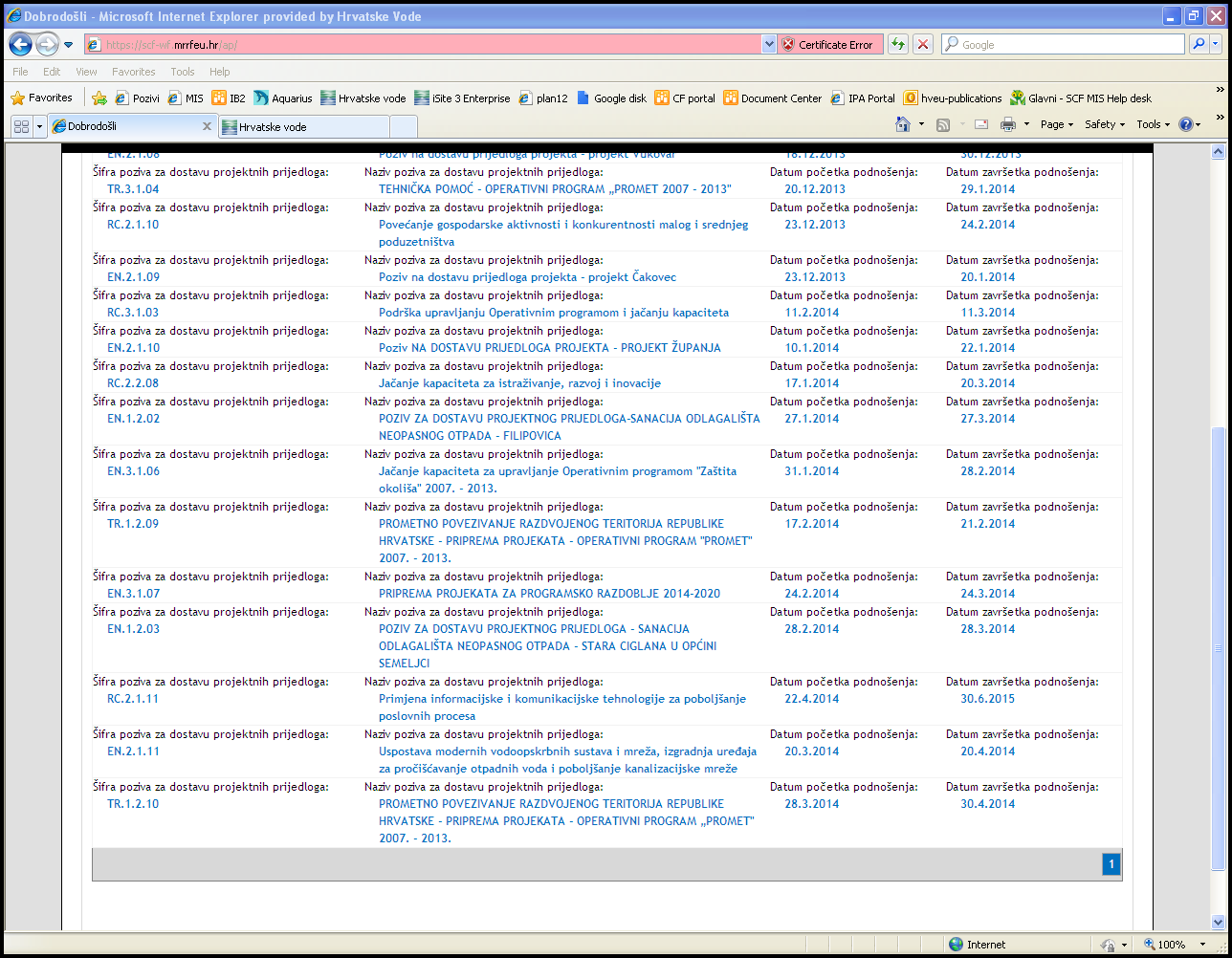 Prijavni obrazac A. dio
Prijavni obrazac A. dio – 1. stranica
Prijavni obrazac A. dio – 1. stranica
Prijavni obrazac A. dio – 2. stranica
Prijavni obrazac A. dio – 3. stranica
Prijavni obrazac A. dio – 3. stranica
Prijavni obrazac A. dio – 4. stranica
Prijavni obrazac A. dio – 4. stranica
Prijavni obrazac A. dio – 5. stranica
Prijavni obrazac A. dio – 5. stranica
Prijavni obrazac A. dio – 5. stranica
Prijavni obrazac A. dio – 5. stranica
Prijavni obrazac A. dio – 6. stranica
Bespovratna sredstva = Ukupna vrijednost projekta*0.85

Ostala javna sredstva = Ukupna vrijednost projekta*0.25
Prijavni obrazac A. dio – 7. stranica
Prijavni obrazac A. dio – 7. stranica
Prijavni obrazac A. dio  - PROVJERA
Prijavni obrazac A. dio  - PROVJERA
Prijavni obrazac A. dio – SPREMANJE
Prijavni obrazac A. dio – UČITAVANJE
Prijavni obrazac A. dio – UČITAVANJE
Prijavni obrazac je moguće SPREMITI KAO SKICU te u bilo kojem trenutku izaći iz aplikacije i kasnije ga UČITATI te će popunjeni podaci biti ponovno uploadani
Konačnu verziju po popunjavanju svih polja potrebno je SPREMITI KAO PRIJAVNI OBRAZAC